Substances cancérigènes sur le lieu de travail
Introduction
"Pour replacer les choses dans leur contexte: deux millions de personnes, c'est le nombre de morts au combat par an pendant la Première Guerre mondiale - et tout le monde s'accorde à dire qu'il s'agissait d'un terrible massacre. Mais la réalité est la suivante : cela se produit chaque année, partout dans le monde, avec le même nombre de travailleurs qui meurent simplement en se rendant au travail". 
- Kevin Myers, président de l'Association Internationale de l’Inspection du Travail
2
Les faits
Quelques chiffres pour l'Europe :
120 000 diagnostics de cancer par an dus à des substances cancérigènes sur le lieu de travail ;
80 000 décès par an dus à des substances cancérigènes sur le lieu de travail ;
Coût annuel de 4 à 7 milliards d'euros.

L'exposition aux substances cancérogènes est toujours dangereuse, mais l'exposition professionnelle augmente le risque de cancer. En effet, de nombreux travailleurs sont exposés quotidiennement, sans le vouloir, à des niveaux élevés de substances cancérigènes, et cette exposition dure de nombreuses années.
3
Qu'est-ce qu’une substance cancérigène ?
Une substance cancérigène = une substance qui peut provoquer un cancer en endommageant l'ADN humain ou en affectant le fonctionnement des cellules du corps.

Il en existe différentes sortes, divisibles en deux catégories :
Les substances cancérigènes qui ont des propriétés dangereuses propres (par exemple, certains pesticides) ;
Les substances cancérigènes créées par certains processus (par exemple, les gaz d'échappement ou la poussière de bois).

Ils pénètrent dans le corps à travers différentes manières :
en les inhalant ;
en les touchant ;
en les avalant.
4
Protéger les travailleurs
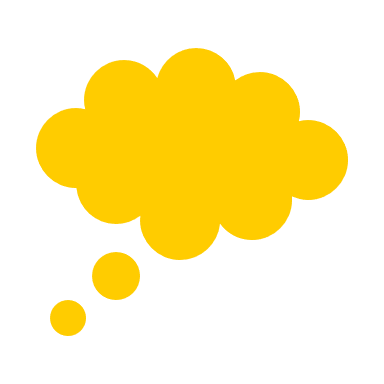 Il incombe à l'employeur d'élaborer une politique de bien-être qui protège la santé et la sécurité des travailleurs. 
L'employeur doit prendre des mesures pour éviter autant que possible l'exposition aux substances cancérigènes en procédant à une évaluation des risques.
Quels sont les dangers ?
Qui est en danger?
Quelle est l'ampleur des risques ?
Quelles sont les mesures à prendre ?
Les mesures ont-elles
un effet suffisant ?
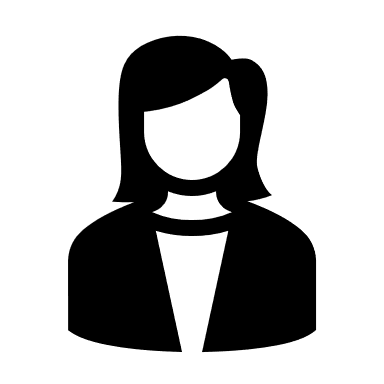 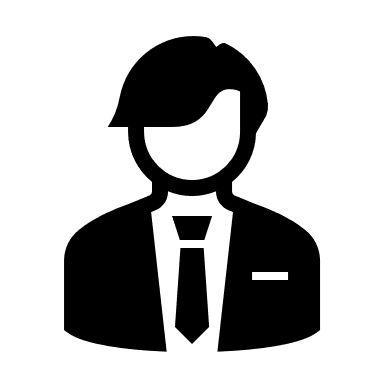 5
Principe STOP
Si ce n'est pas possible
Si ce n'est pas possible
Si ce n'est pas possible
Hiérarchie !
6
Substitution
= la substance est remplacée par une autre substance qui n'est pas ou moins dangereuse pour la sécurité et la santé des travailleurs ;

Par exemple: remplacer les chariots élévateurs à moteur diesel par des chariots élévateurs à moteur électrique.
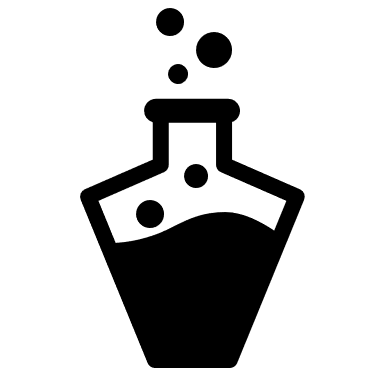 7
Mesures techniques
= équipement technique permettant de contrôler les émissions à la source et d'éviter ainsi l'exposition à des substances cancérigènes. 

Mesures de non-ventilation, par exemple aides à la manipulation pour limiter le temps passé par un agent cancérigène à l'extérieur de son conteneur.
Mesures de ventilation, par exemple systèmes d'extraction intégrés lors du soudage.
Combinaison de confinement et de ventilation, par exemple des enceintes ventilées telles que des hottes ou des armoires à flux d'air laminaire.
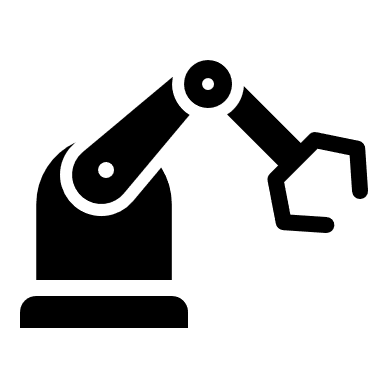 8
Mesures organisationnelles
= éviter ou minimiser l'exposition aux substances cancérigènes en adaptant le lieu, le temps et les connaissances des travailleurs.

Par exemple :
Fournir des espaces de travail dédiés et en restreindre l'accès ;
Système de rotation des équipes pour réduire le temps d'exposition ;
Sensibiliser les travailleurs à la sécurité au travail ;
Fiches d'instruction, étiquetage et panneaux d'avertissement ;
Installations adaptées pour se laver, se changer, manger/boire ;
...
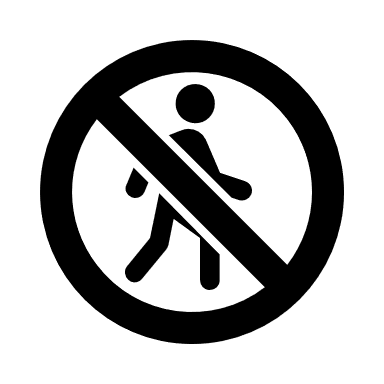 9
Protection des personnes
= Les équipements de protection individuelle (EPI) permettent d'éloigner les substances cancérigènes des poumons, de la peau et des yeux.

Ils ne sont qu'un dernier recours !

Par exemple, lorsque les mesures techniques et organisationnelles ne suffisent pas pour les travailleurs produisant des médicaments dangereux, des combinaisons de protection contre les produits chimiques avec un système d'alimentation en air respirable peuvent s'avérer utiles.
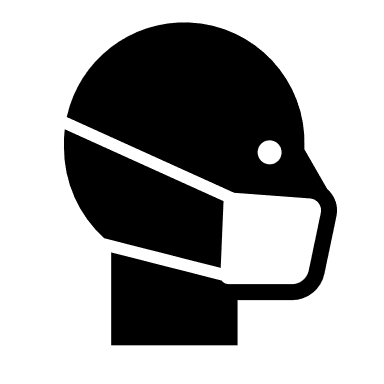 10
11